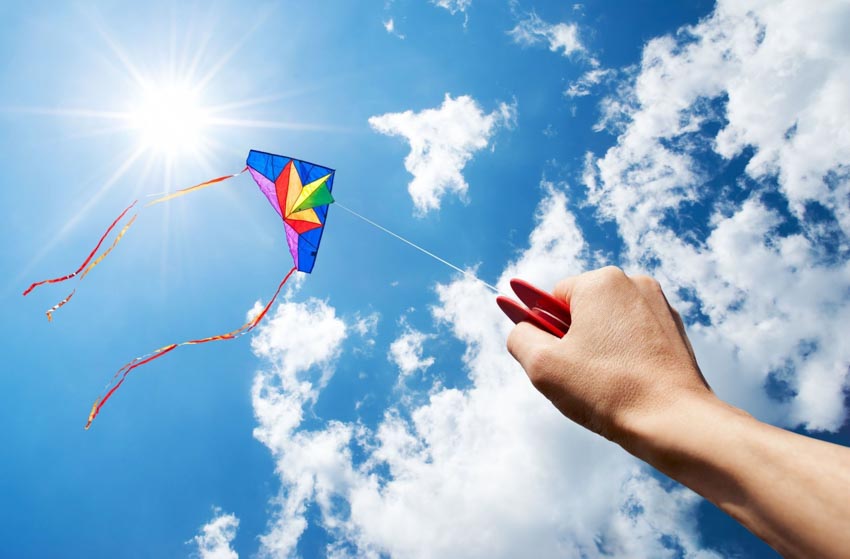 PHÒNG GIÁO DỤC VÀ ĐÀO TẠO…..
TRƯỜNG …………..
MÔN TOÁN 7 (CÁNH DIỀU )
GV:…..
NĂM HỌC: 2022 - 2023
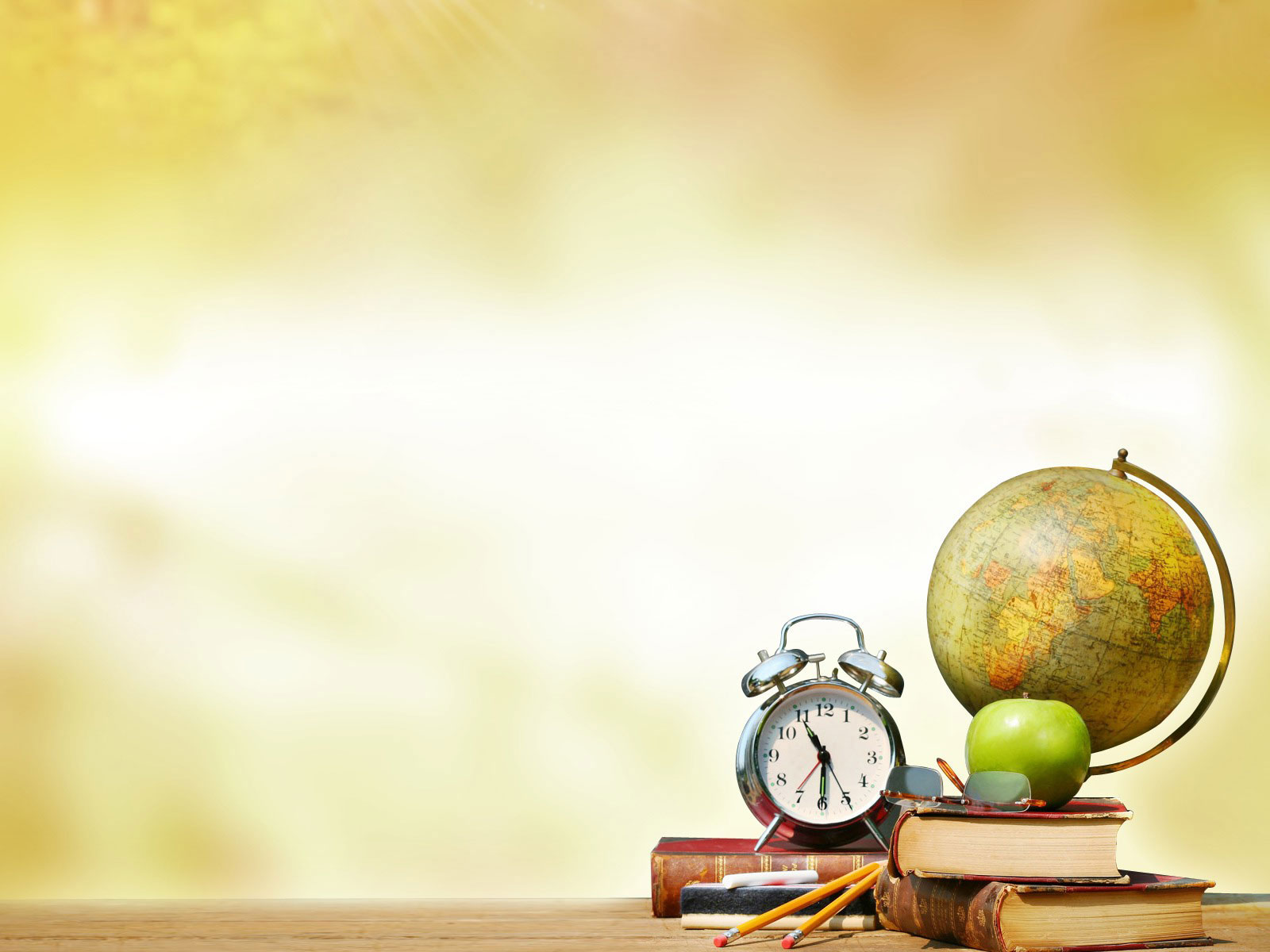 CHƯƠNG II
SỐ THỰC
BÀI 5 - Tiết …,
TỈ LỆ THỨC
(Tiết 2)
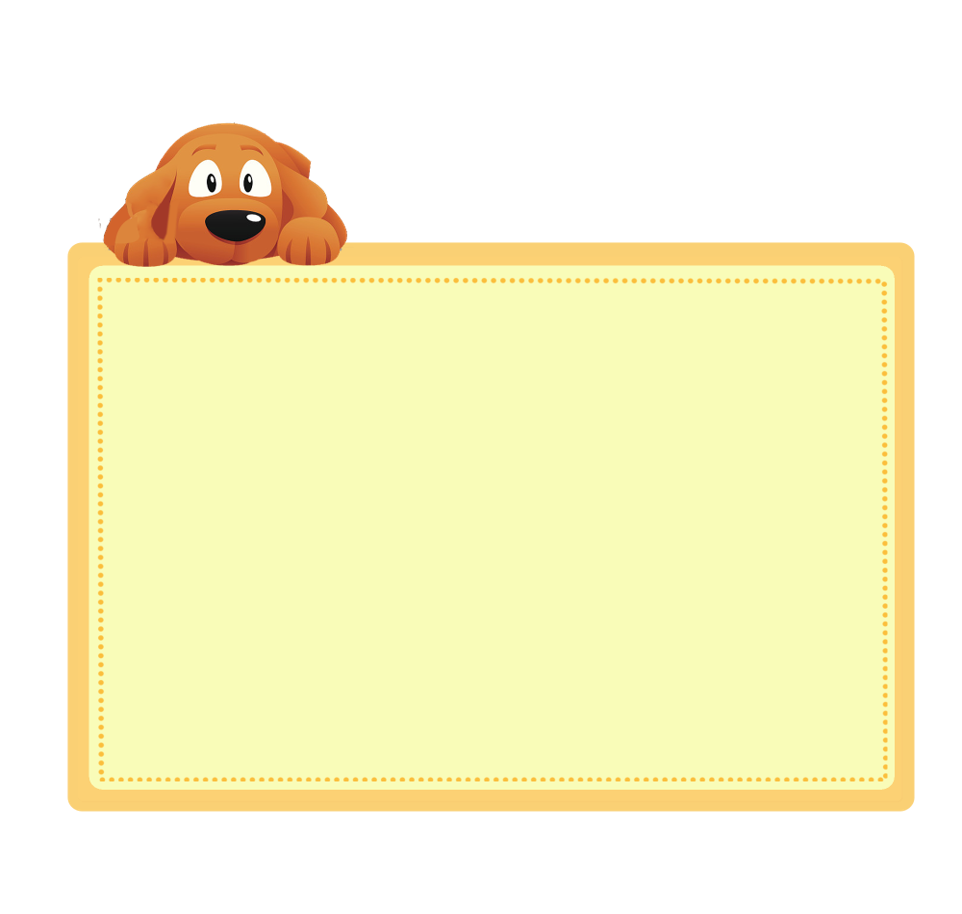 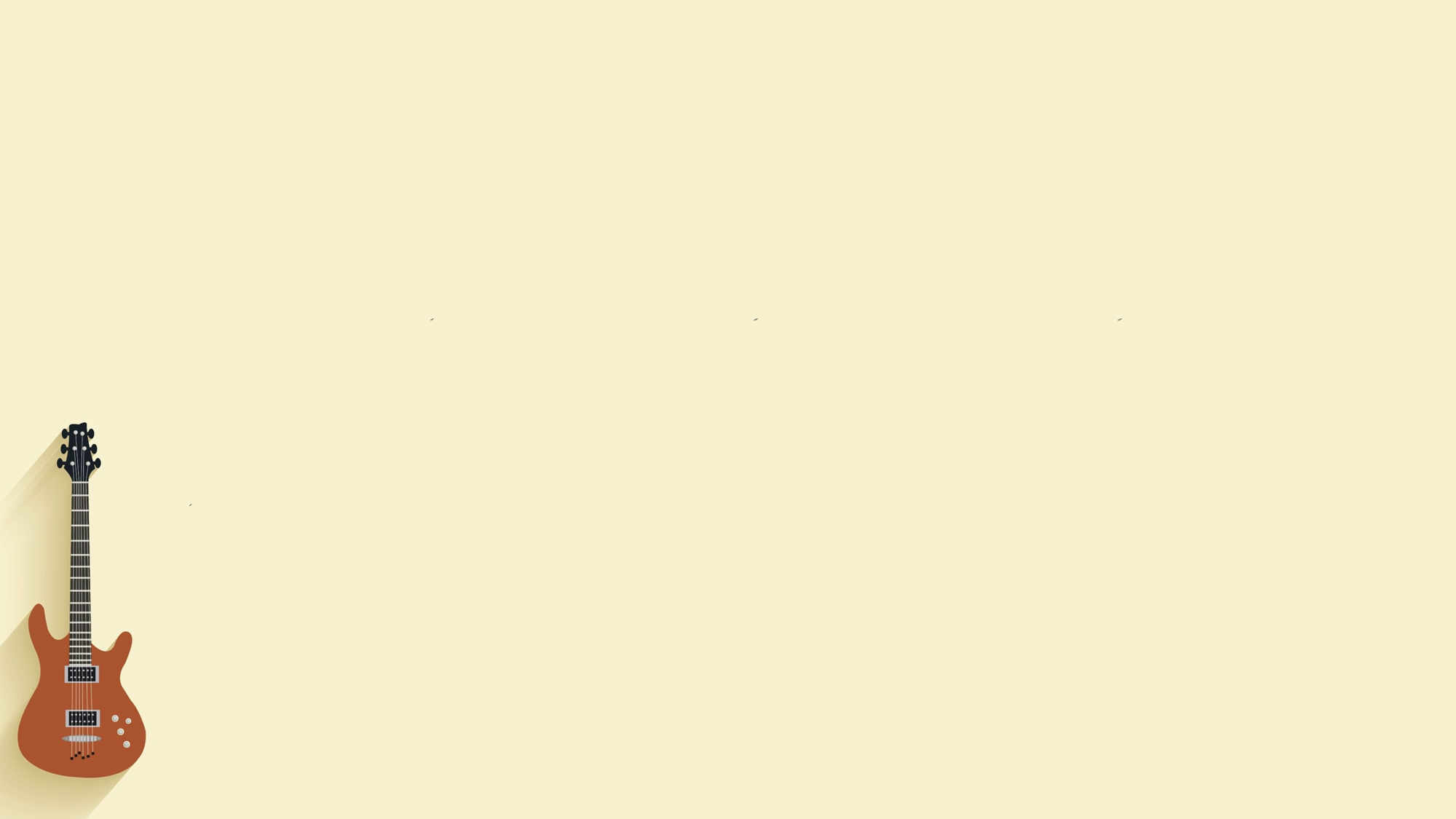 THIẾT BỊ DẠY HỌC VÀ HỌC LIỆU
1. Giáo viên: Máy tính, máy chiếu, bảng phụ, thước thẳng, SGK, SBT. Phiếu học tập, máy tính bỏ túi, kế hoạch dạy học.
2. Học sinh: SGK, SBT, thước thẳng, máy tính bỏ túi.
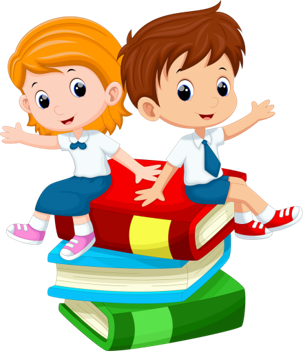 KIẾN THỨC CƠ BẢN
Định nghĩa
Tỉ lệ thức
Tính chất 1
Tính chất
Tính chất 2
[Speaker Notes: Nhìn va]
HOẠT ĐỘNG
MỞ ĐẦU
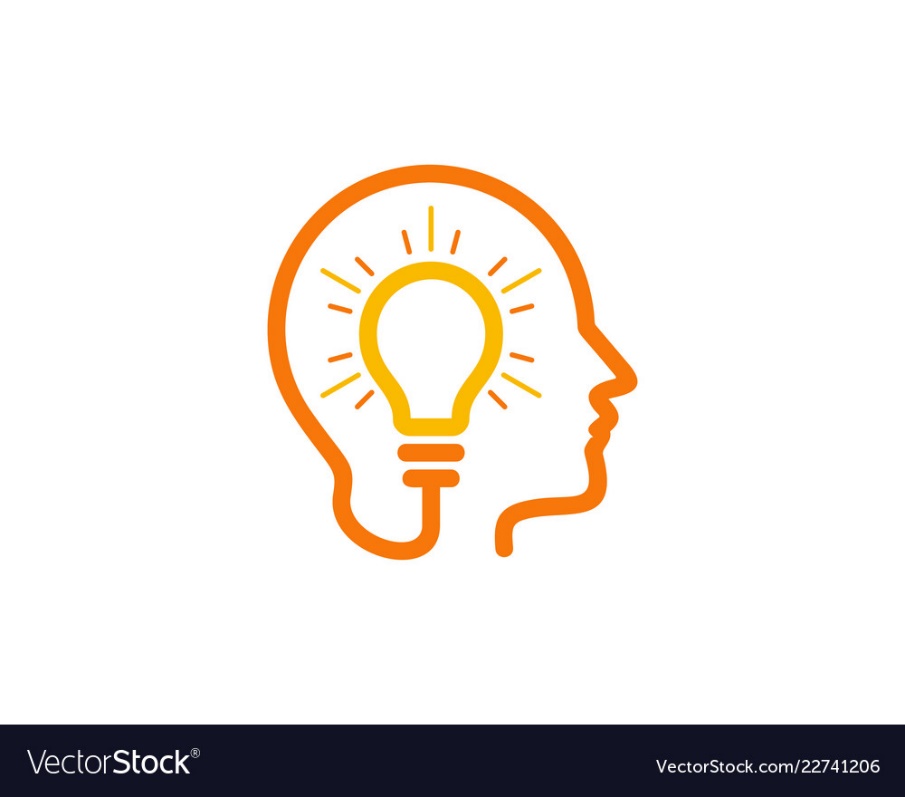 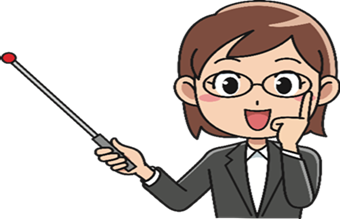 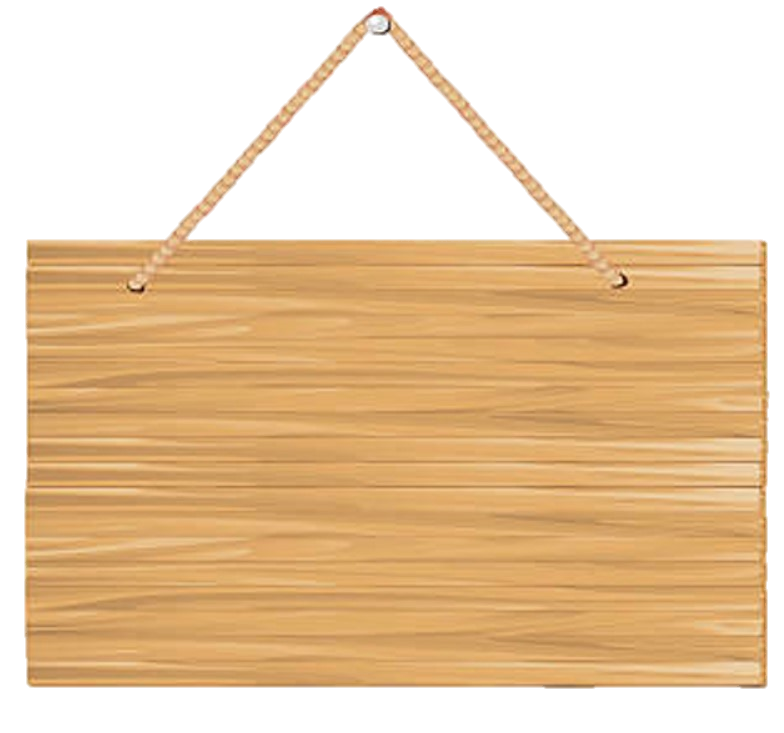 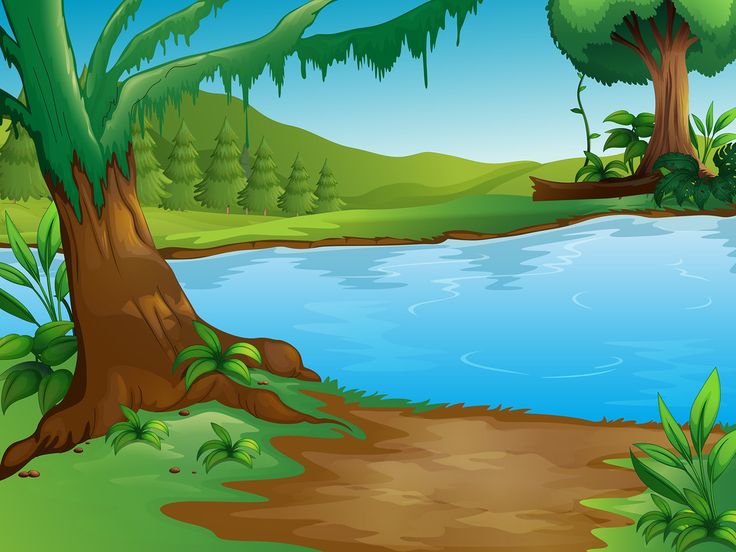 AI NHANH HƠN
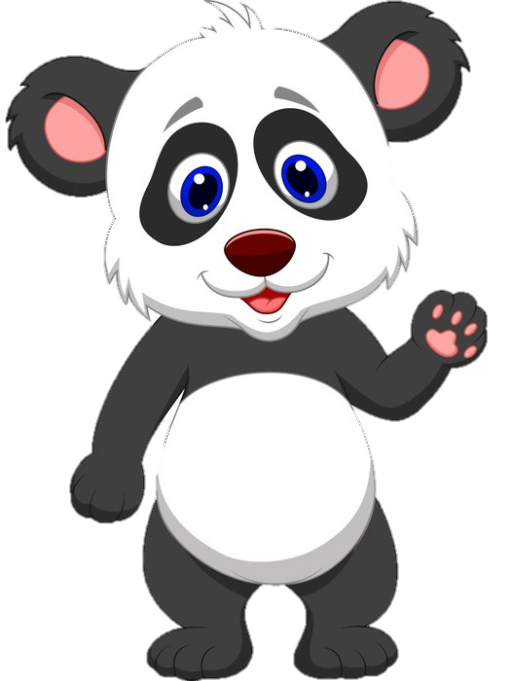 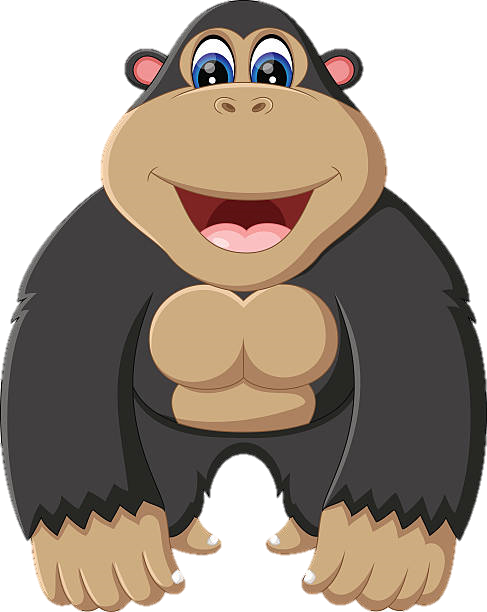 G
A
E
M
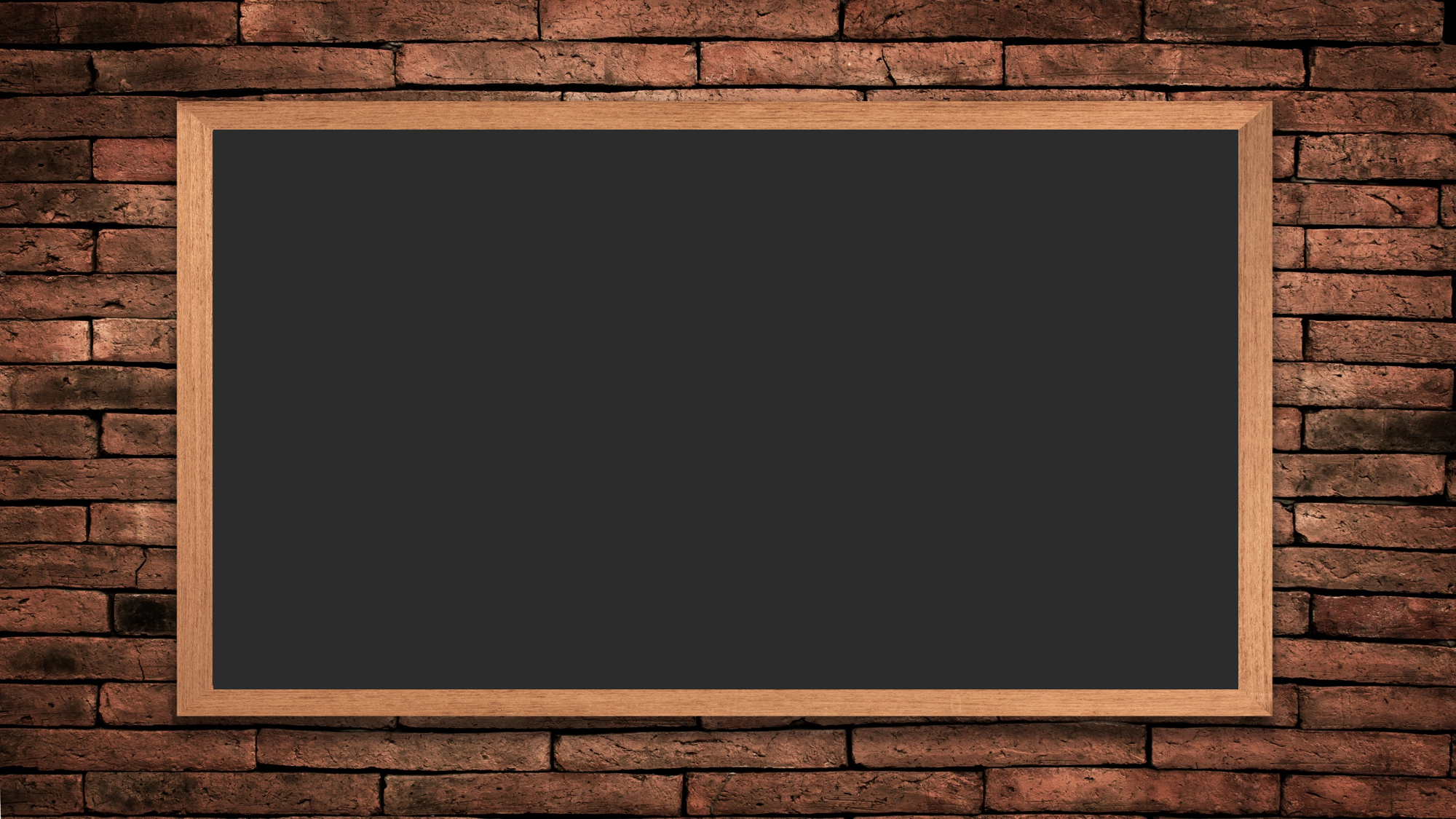 AI NHANH HƠN ?
Luật chơi: 
- Có 3 câu hỏi, mỗi câu có thời gian suy nghĩ trong 10 giây, khi hết giờ bạn nào có tín hiệu trả lời nhanh nhất sẽ được trả lời trước. Nếu sai quyền trả lời sẽ dành cho các bạn còn lại.
- Bạn giành chiến thắng sẽ là bạn trả lời được nhiều câu nhất và trong thời gian nhanh nhất.
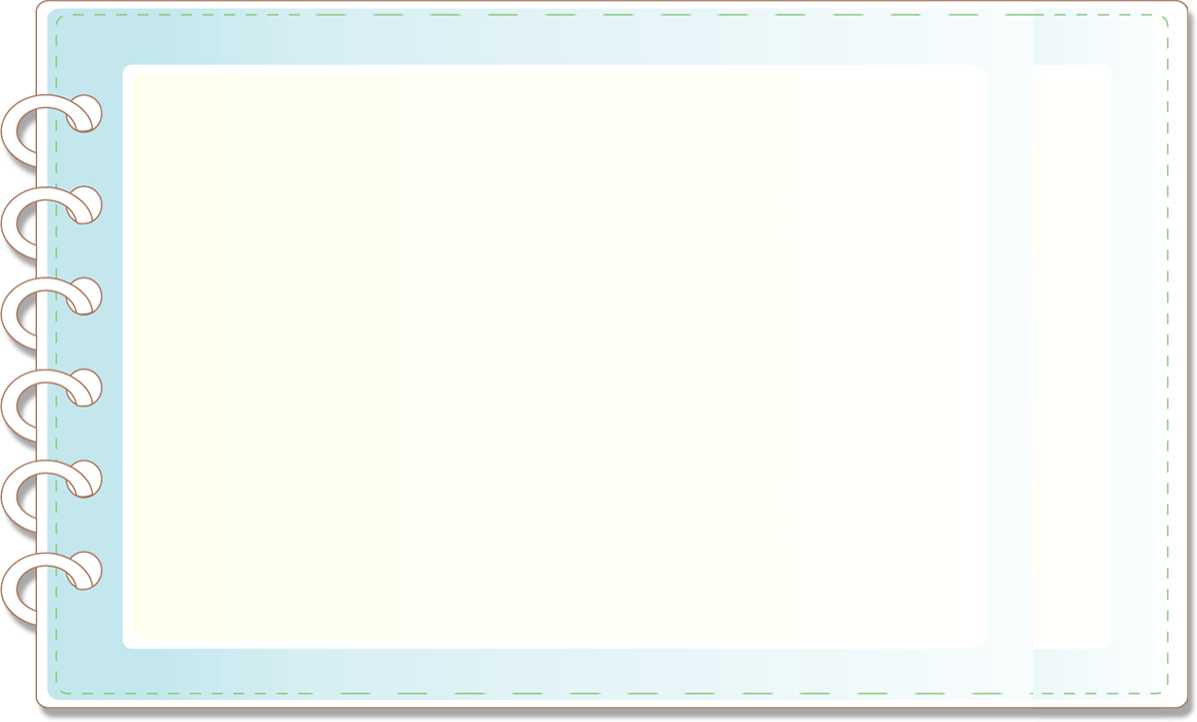 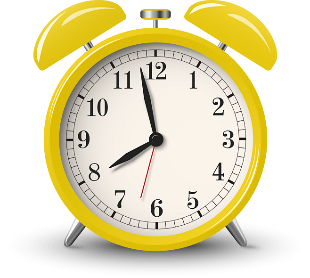 Câu 1: Tỉ lệ thức là đẳng thức của hai tỉ số      

và     , viết là:
01
02
03
04
05
06
07
08
09
10
A.
B.
C.
D.
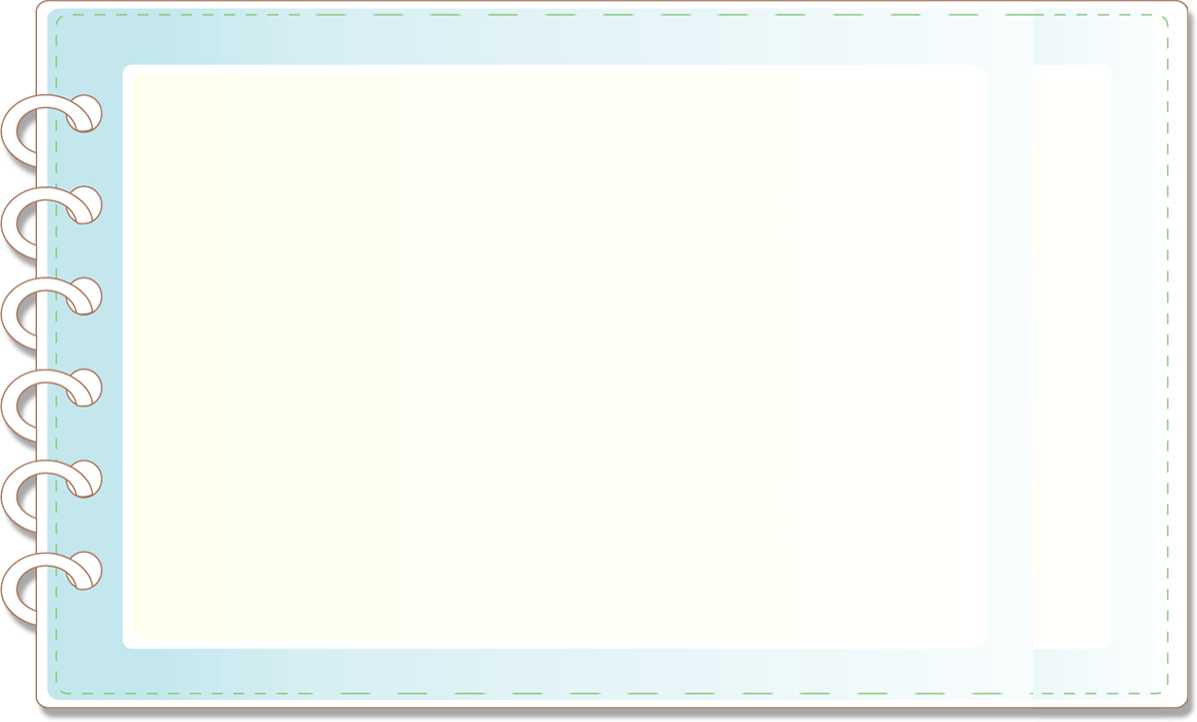 Câu 2: Trong các tỉ số sau, tỉ số nào lập được thành một tỉ lệ thức?
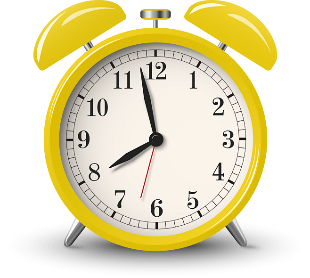 01
02
03
04
05
06
07
08
09
10
và
A.
B.
và
và
C.
và
D.
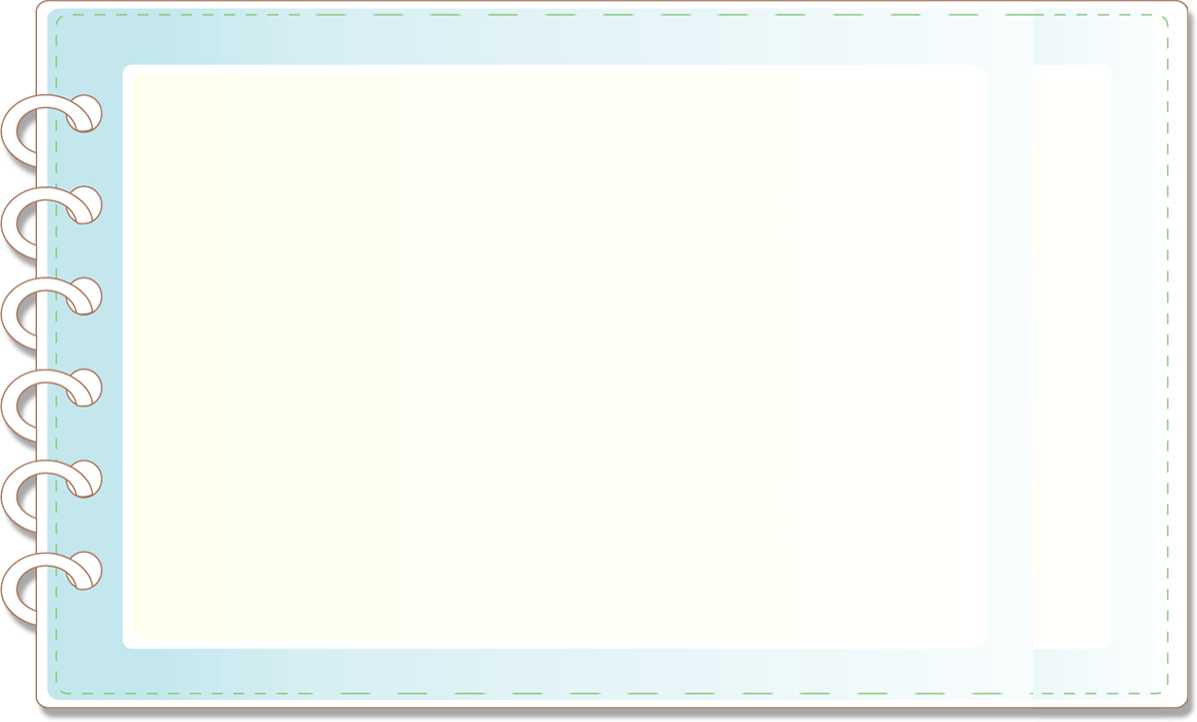 Câu 3: Tỉ lệ thức            còn được viết là:
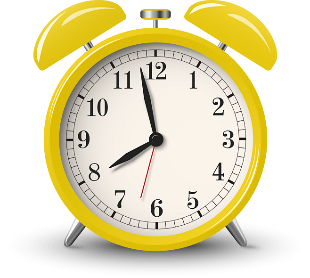 01
02
03
04
05
06
07
08
09
10
HOẠT ĐỘNG
Hình thành kiến thức
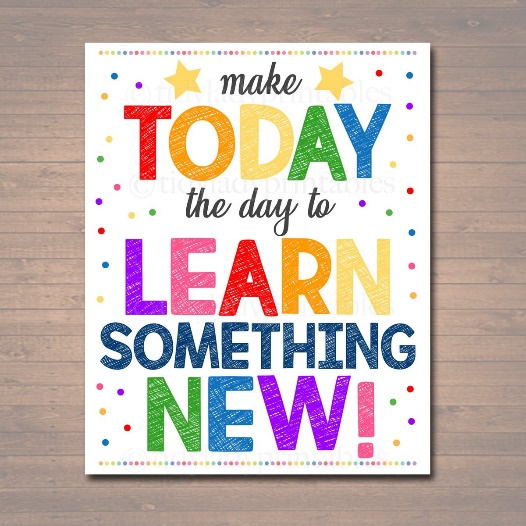 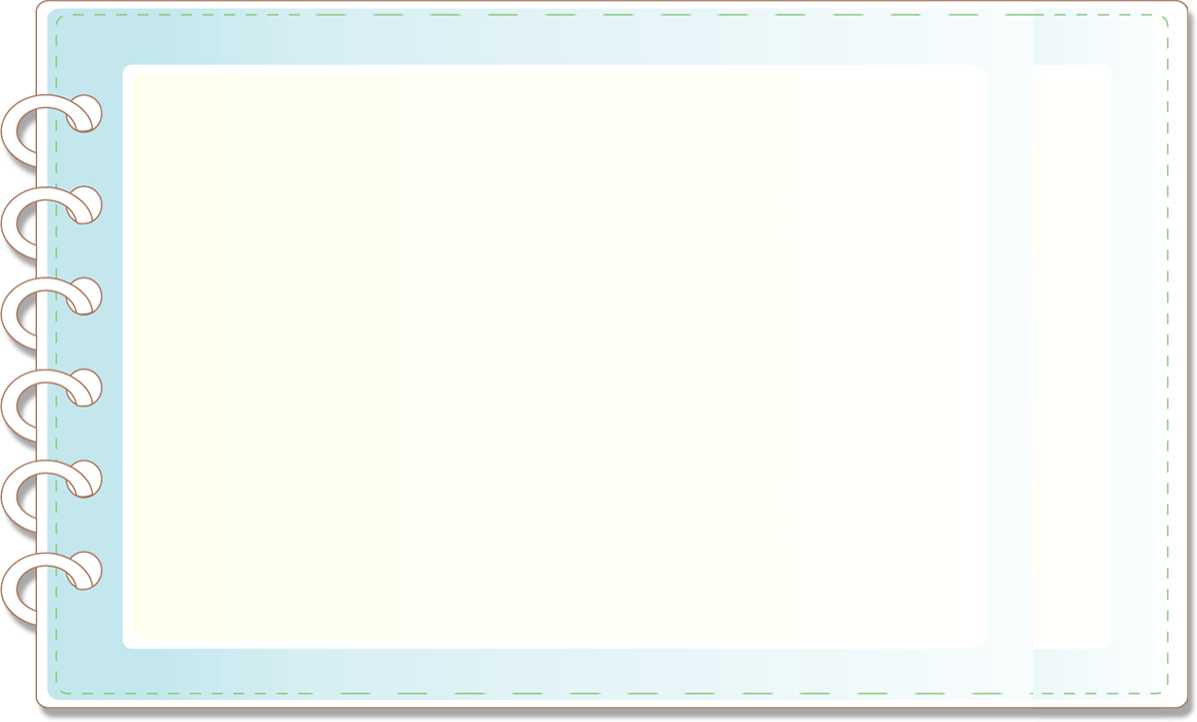 ?
Các tỉ số
và
có lập thành tỉ lệ thức không?
Hướng dẫn
Suy ra
Ta có:
;
có lập thành tỉ lệ thức.
và
Vậy các tỉ số
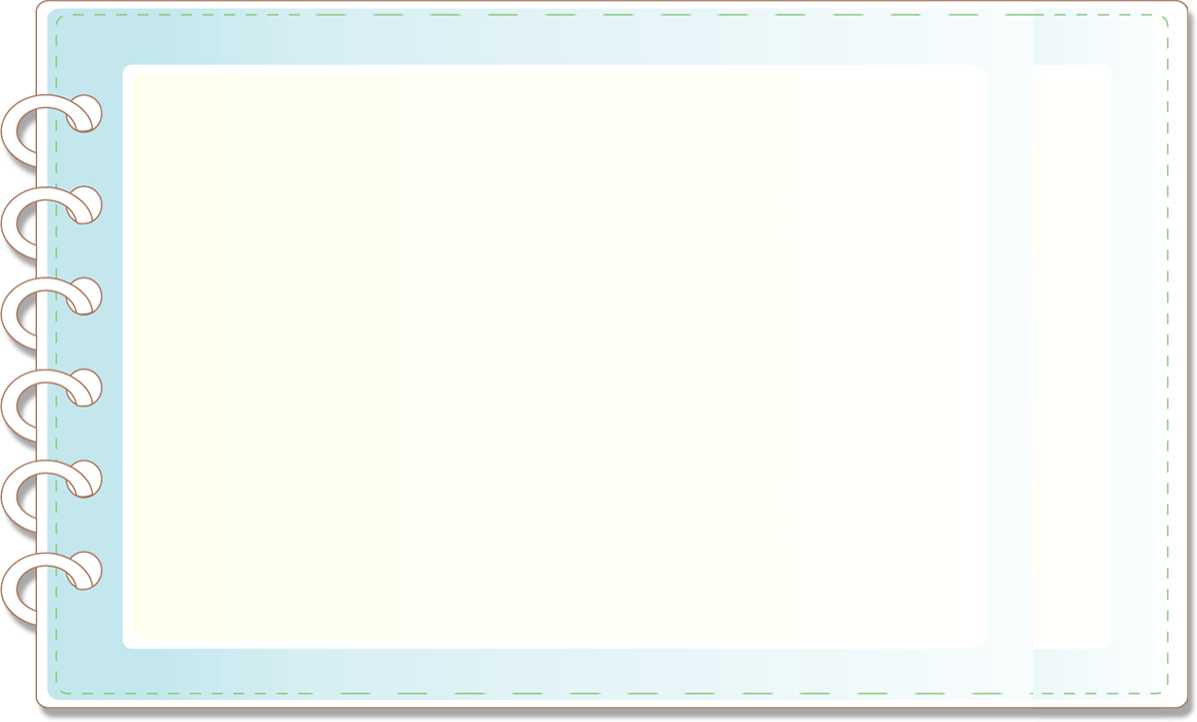 ?
So sánh tích
và
Hướng dẫn
Ta có:
Vậy
II. Tính chất :1. Tính chất 1:
Hãy thực hiện HĐ 2 theo nhóm bàn trong 1 phút
HĐ2:
TL: Tỉ lệ thức
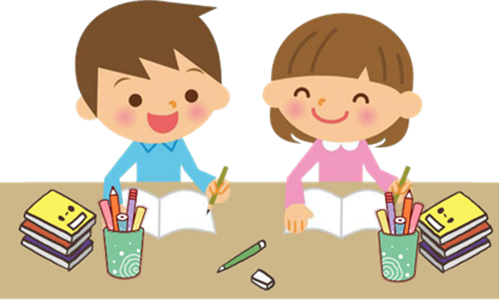 ta có
II. Tính chất :1. Tính chất 1:
Từ hoạt động 2 ta rút ra điều gì ?
HĐ2:
TL:
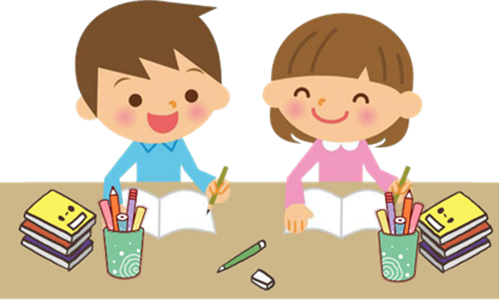 TIẾT 2 : TỈ LỆ THỨC
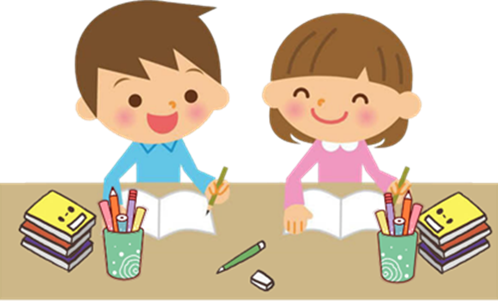 Ví dụ 2.
Tìm số x trong tỉ lệ thức
Giải :
hay
Vì
Vậy
Vận dụng 2.
Tìm x trong tỉ lệ thức
Giải :
Vì
hay
Vậy
Hãy thực hiện HĐ 3 theo nhóm trong 1 phút
II. Tính chất :2. Tính chất 2:
HĐ3:
Đẳng thức
a) Viết kết quả dưới dạng tỉ lệ thức khi chia hai vế của đẳng thức trên cho
HĐ3:
Ta có chia hai vế của đẳng thức trên cho 9.3 ta 
được:
Rút gọn tử với mẫu ta được:
HĐ3:
b) Tìm số thích hợp điền vào ô trống
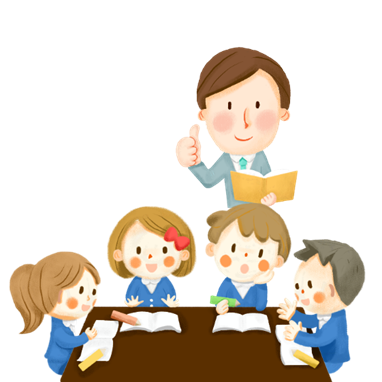 Tính chất 2: nếu ac = bd và a,b,c,d đều khác 0 thì ta có các tỉ lệ thức :
*Nhận xét :
Với a,b,c,d đều khác 0 thì từ một trong năm đẳng thức sau đây, ta có thể suy ra các đẳng thức còn lại:
Ví dụ 3: Lập tất cả các tỉ lệ thức có thể có được từ đẳng thức:
Trả lời
Vận dụng 3:
a) Đưa hai số 21 và 27 vào ô trống cho thích hợp 
18.           =          . 14              
Ta thấy 
nên ta có đẳng thức: 
b) Lập tất cả các tỉ lệ thức có thể có được từ các số sau :
HOẠT ĐỘNG
LUYỆN TẬP
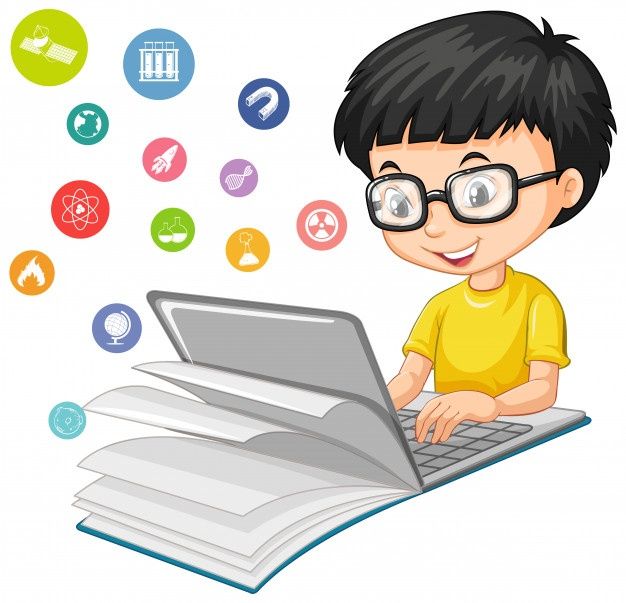 Bài 2 – tr54/ SGK Tìm x trong mỗi hệ thức sau:
a)
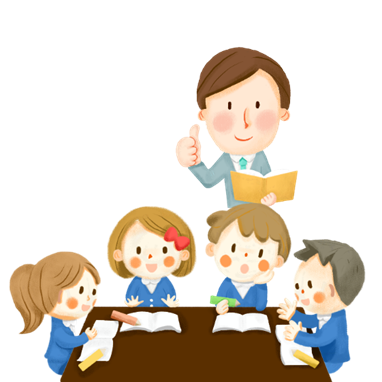 b)
c)
Bài 2: Tìm x trong mỗi hệ thức sau
a)
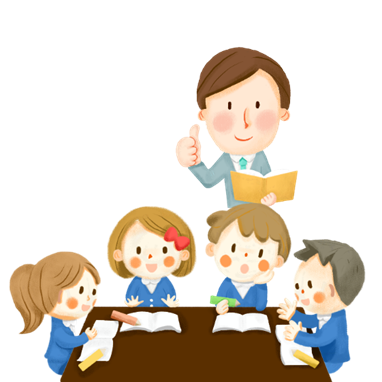 Vậy
Bài 2 : Tìm x trong mỗi hệ thức sau
b)
Vậy
Vậy
Dạng 3. Lập tỉ lệ thức từ đẳng thức
 Phương pháp giải: Áp dụng tính chất 2
Bài 3 – tr54/SGK 
Lập tất cả các tỉ lệ thức có được từ 4 số:
Giải : 
Ta có đẳng thức:
Suy ra các tỉ lệ thức sau:
HOẠT ĐỘNG
Vận dụng
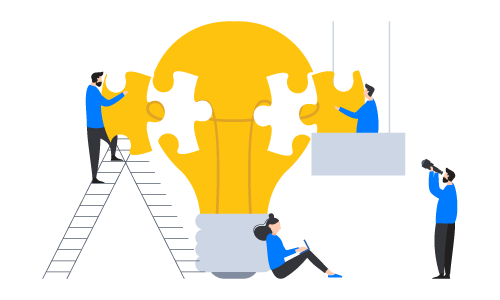 Bài tập 4 – tr54/SGK
        Trong giờ thí nghiệm xác định trọng lượng, bạn Hà dùng hai quả cân 100g và 50g thì đo được trọng lượng tương ứng là 1N và 0,5 N
a) Tính tỉ số giữa khối lượng của quả cân thứ nhất và khối lượng quả cân thứ hai; tỉ số giữa trọng lượng của quả cân thứ nhất và trọng lượng của quả cân thứ hai.
b) Hai tỉ số trên có lập thành tỉ lệ thức theo cách pha trộn nhiên liệu như trên không?
Bài tập 4.
a) Ta có các tỉ lệ thức sau: 

b) Hai tỉ số trên có lập thành tỉ lệ thức
theo cách pha trộn nhiên liệu như trên.
Bài tập 5 – tr54/SGK.
        Người ta pha nhiên liệu cho một loại động cơ bằng cách trộn 2 phần dầu với 7 phần xăng. Hỏi cần bao nhiêu lít xăng để trộn hết 8 lít dầu theo cách pha nhiên liệu như trên?
Bài tập 5.
Tỉ lệ xăng và dầu dùng để pha nhiên liệu là:
Vậy cần 28 lít xăng để trộn hết 8 lít dầu
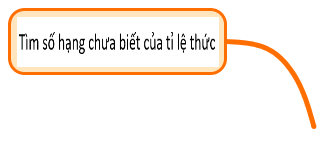 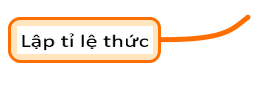 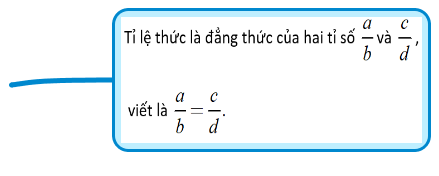 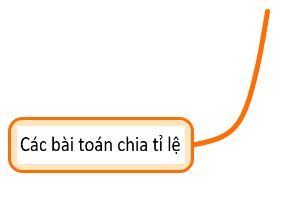 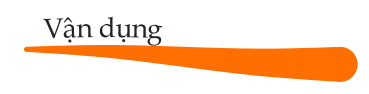 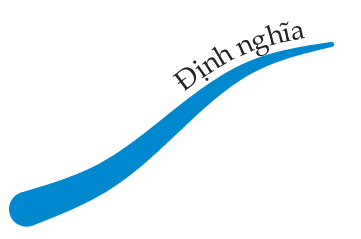 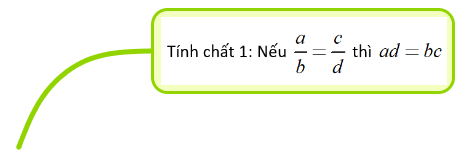 Tỉ lệ thức
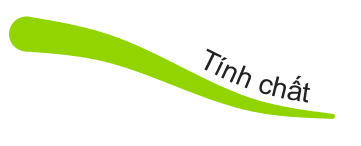 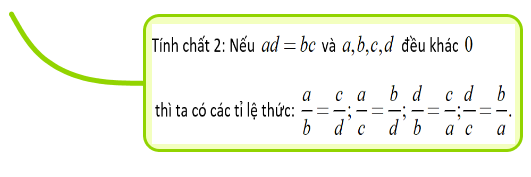 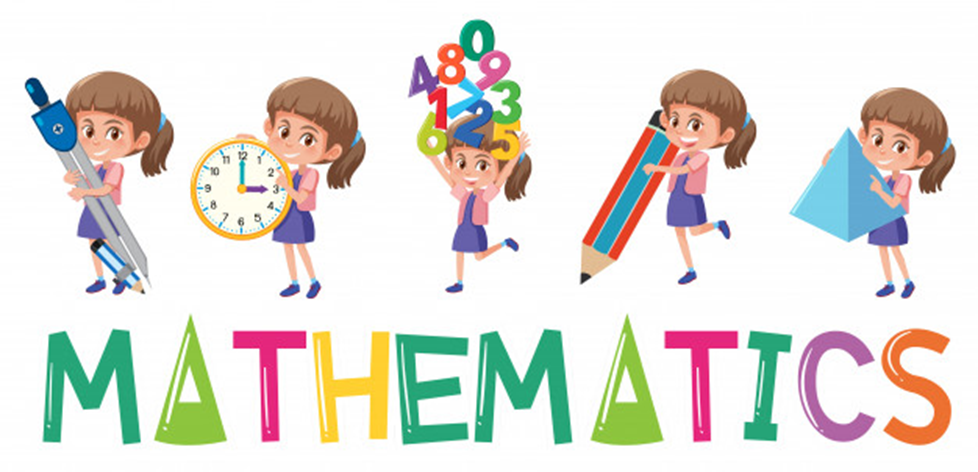  HƯỚNG DẪN VỀ NHÀ
Ôn lại định nghĩa và tính chất của tỉ lệ thức
 BTVN: Làm bài 1; 2; 3 (SBT)
 Chuẩn bị bài tiết sau: “Dãy tỉ số bằng nhau.”